Fair Clustering through Fairlets                     ( NIPS 2017)
Flavio Chierichetti 
Ravi Kumar
Silvio Lattanzi
Sergei Vassilvitskii
Objective
A Fair Clustering algorithm under the Disparate Impact doctrine, where each protected class must have approximately equal representation in every cluster
Formulation of fair clustering under the k-center and k-median objectives
Clustering and Fairness
Given a set X of points lying in some metric space, the goal is to find a partition of X into k different clusters, optimizing a particular objective function
Unprotected- Coordinates, Protected- Color
Disparate impact translates to that of Color Balance in each cluster
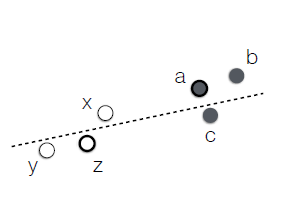 The two objectives
Balance
LEMMA
Fair k- center: (1, 1)- fairlets
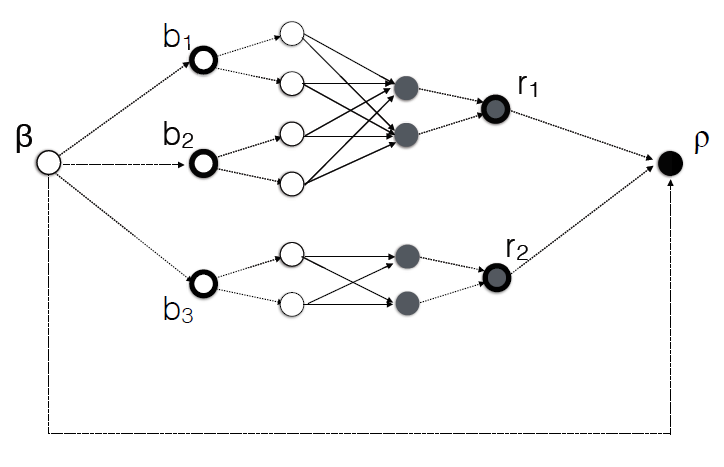 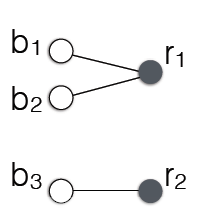 LEMMA
Theorem
Greedy Furthest point Algorithm
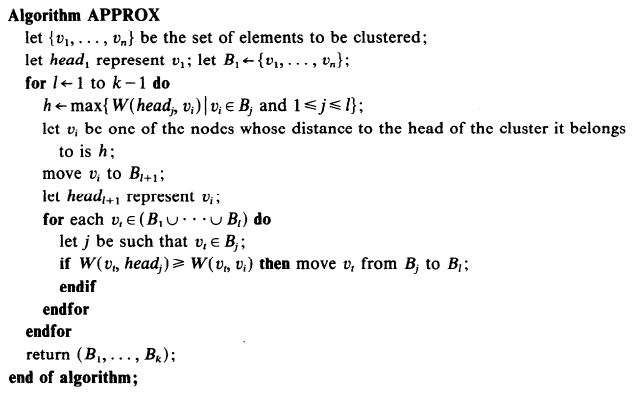 Datasets
Diabetes (1000 records, gender to be balanced)
Bank (1000 records, Married or unmarried to be balanced)
Census (600 records, gender to be balanced)
Results
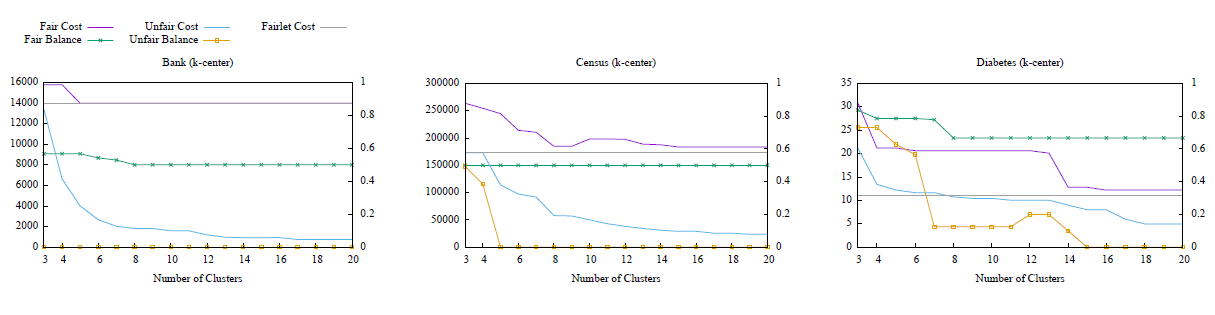 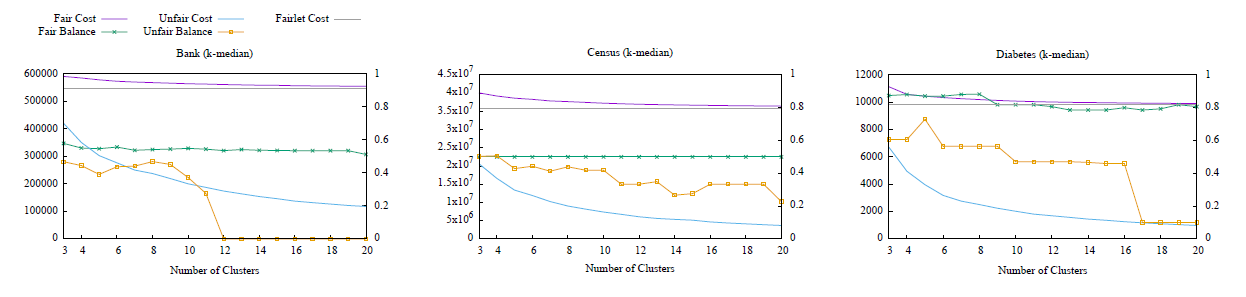 Future Work
Extend this idea to situations where the protected class is not binary
Extend the idea to other clustering objective functions
References
Gonzalez, Teofilo F. "Clustering to minimize the maximum intercluster distance." Theoretical Computer Science 38 (1985): 293-306.[PDF]
THANK YOU